Μακροσκοπικές-απεικονιστικές 
 αλλοιώσεις μαστού
Kοκκίωμα σιλικόνης
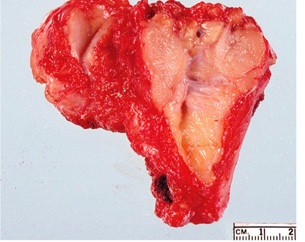 Διαβητική ινώδης μαστοπάθεια
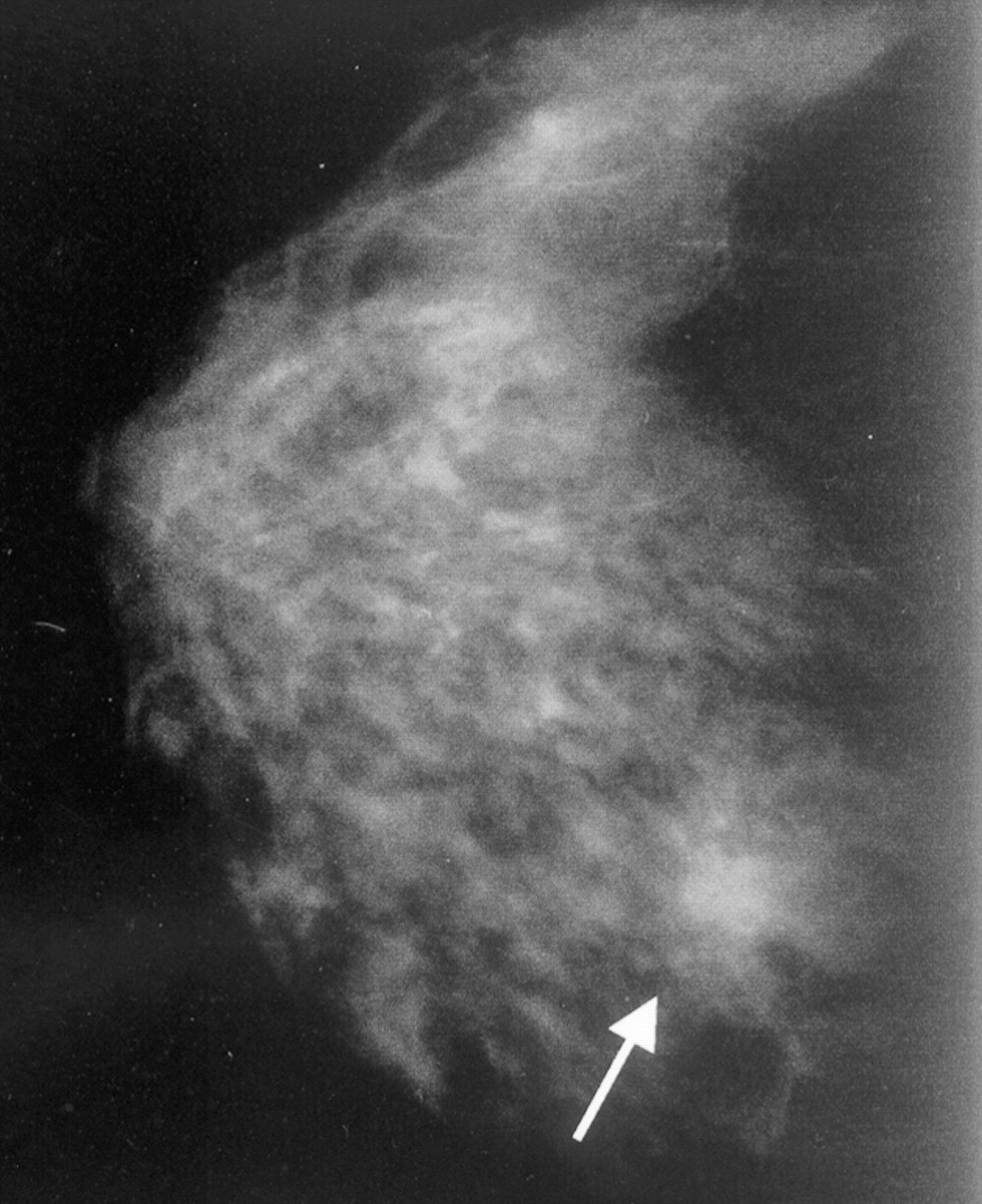 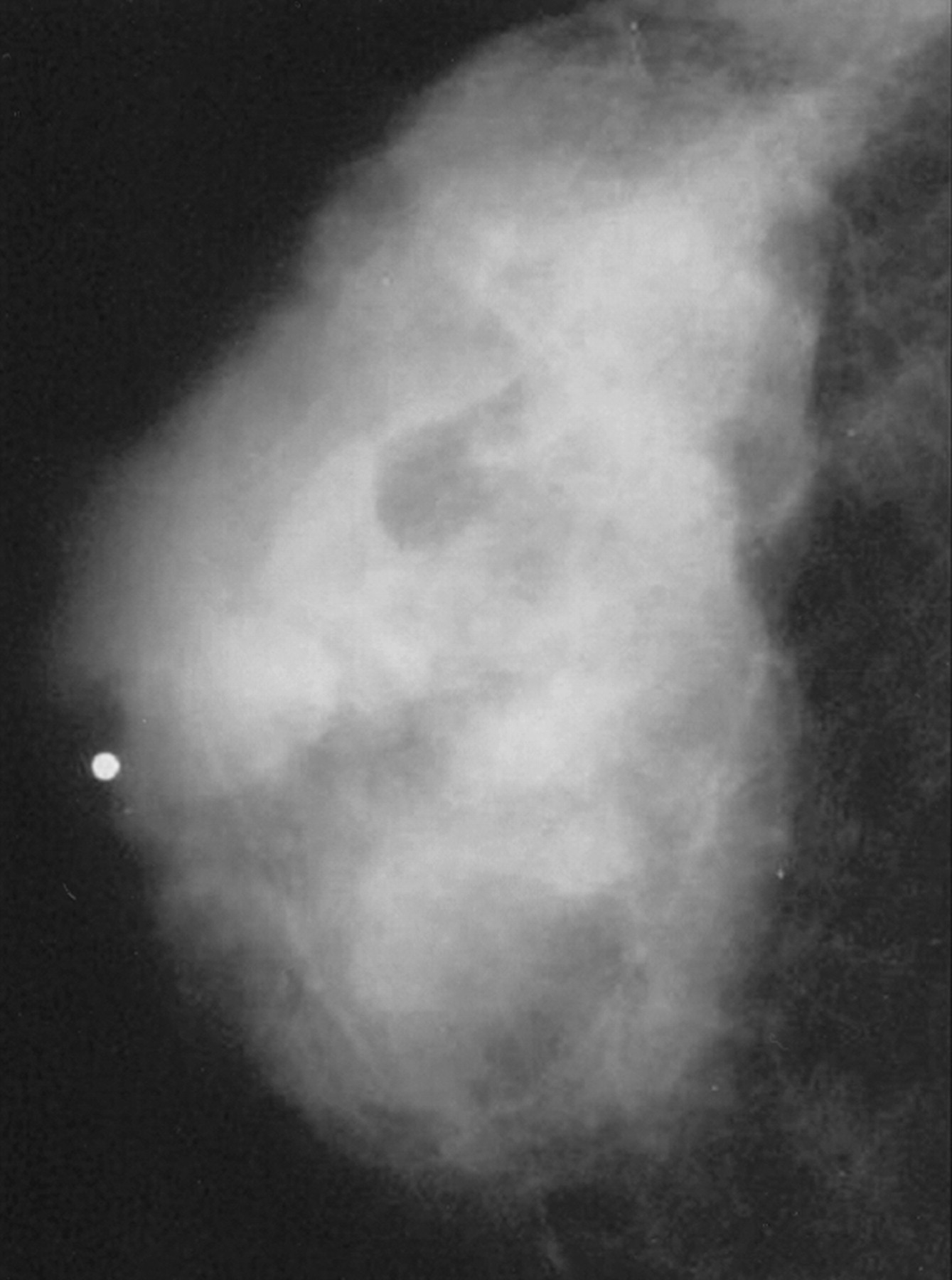 Διαβητική μαστοπάθεια
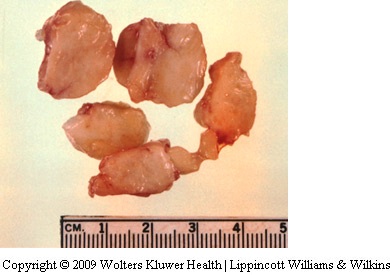 Λιπονέκρωση μαστού
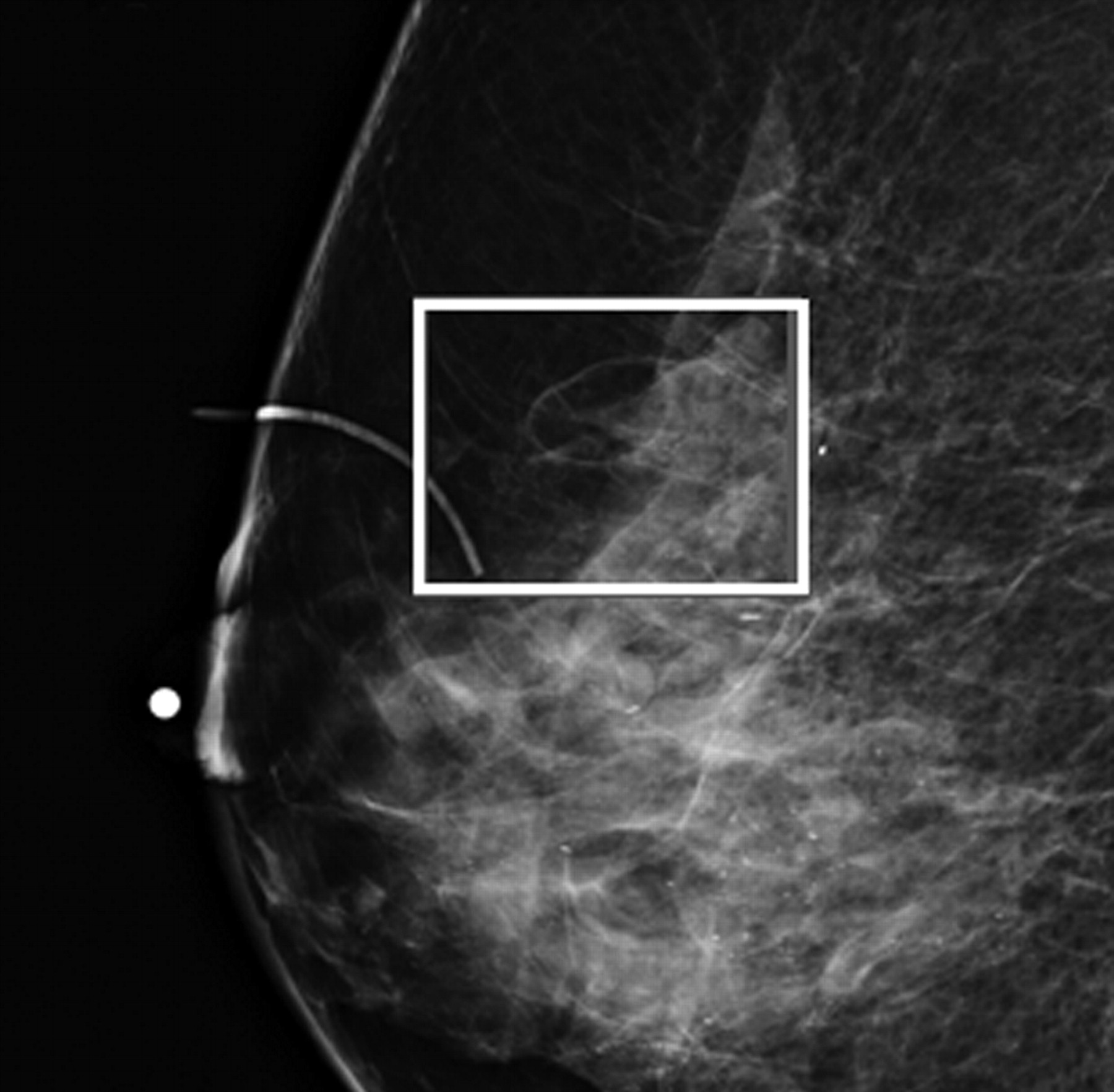 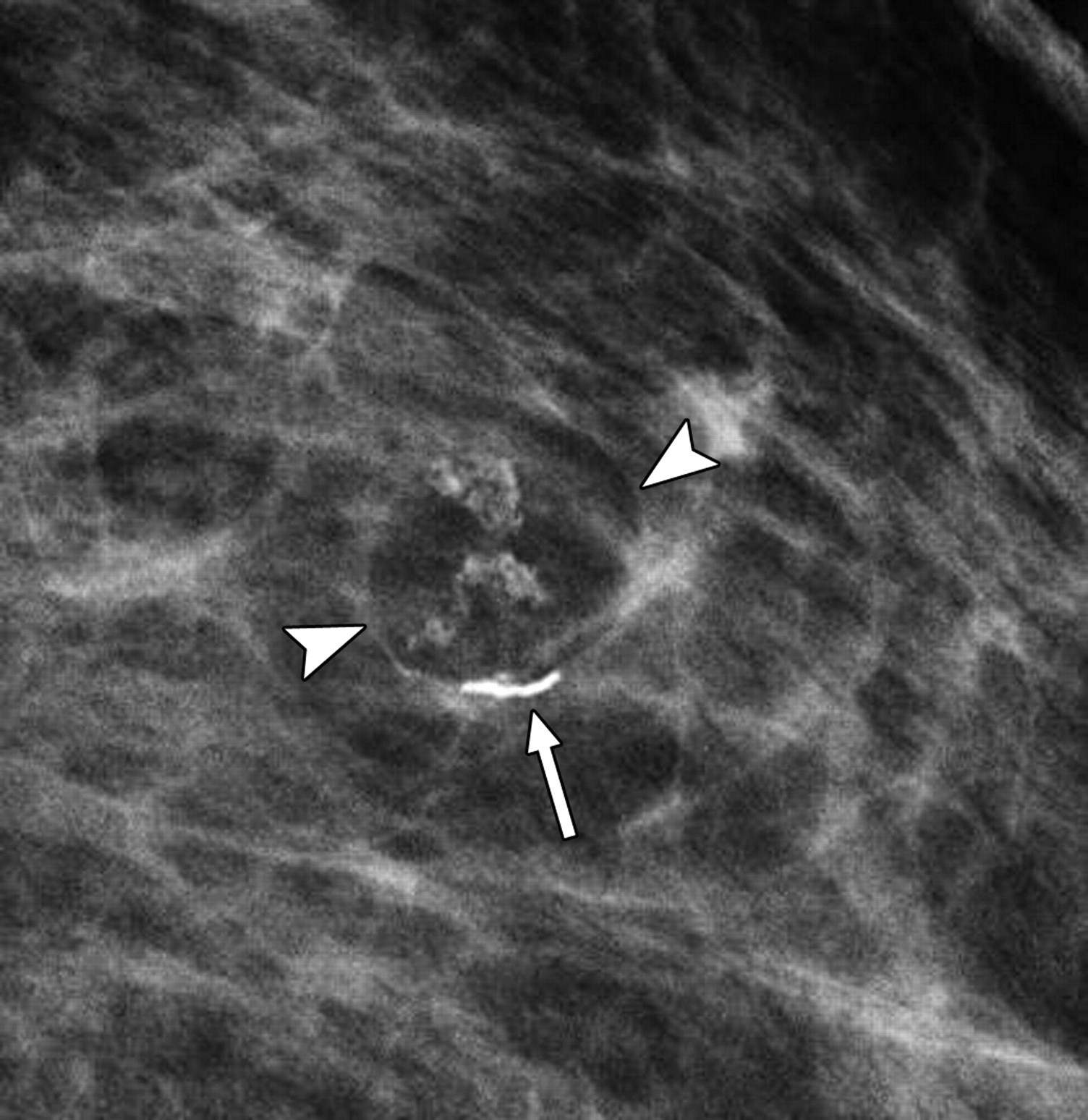 Λιπονέκρωση μετά από ακτινοβόληση
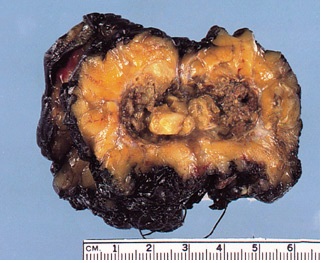 Ινοκυστικές μεταβολές
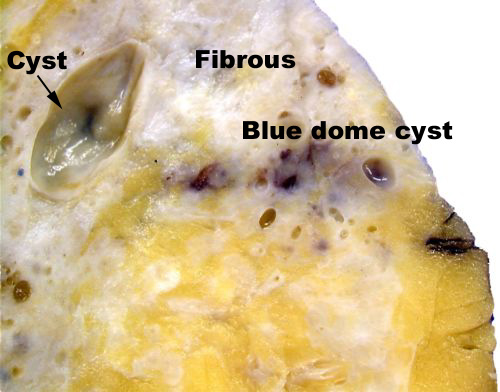 Ακτινωτή σκληρυντική αλλοίωση
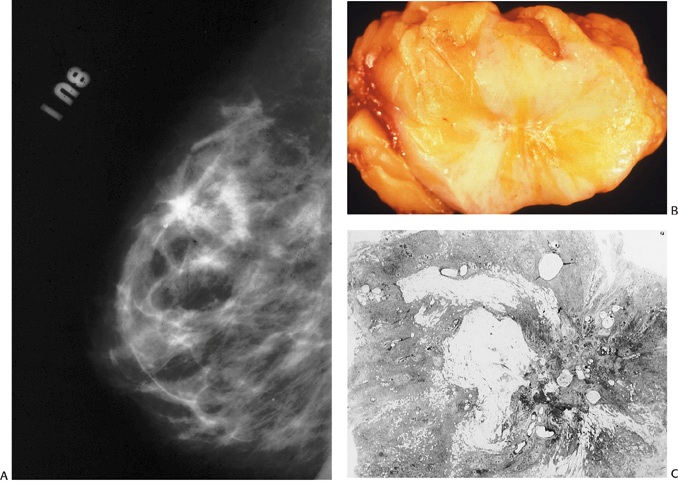 Σκληρυντική αδένωση
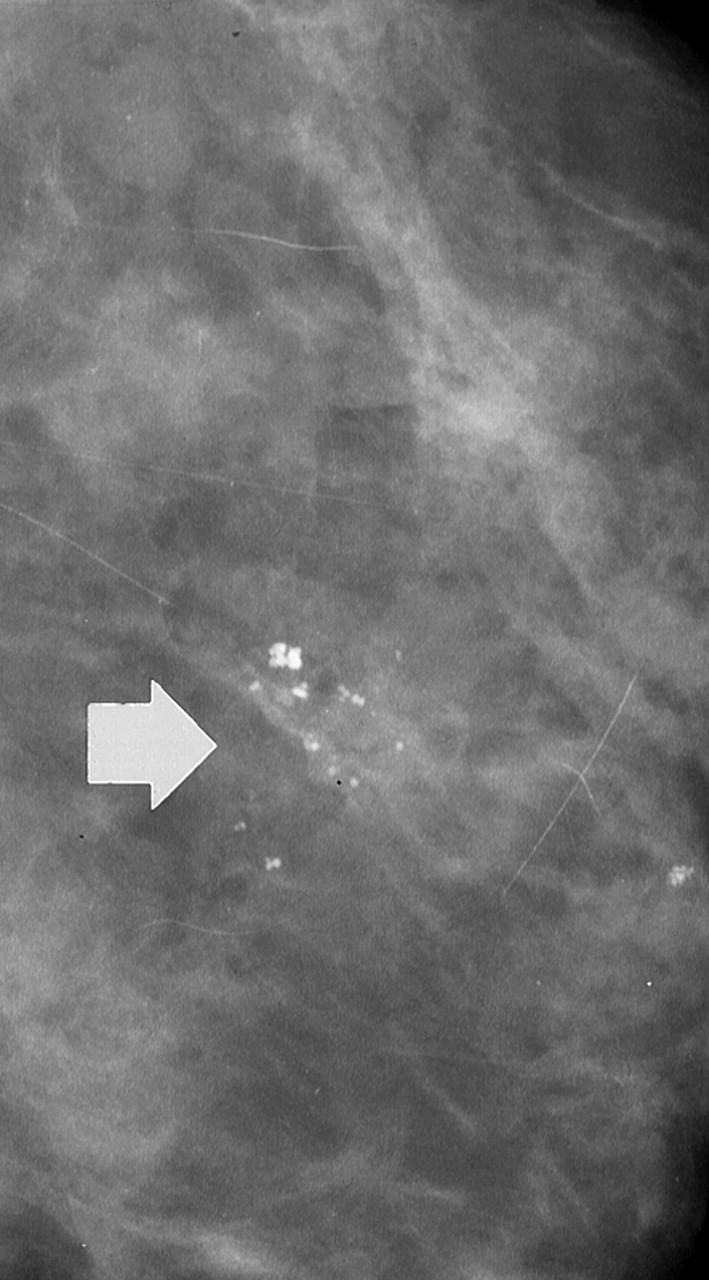 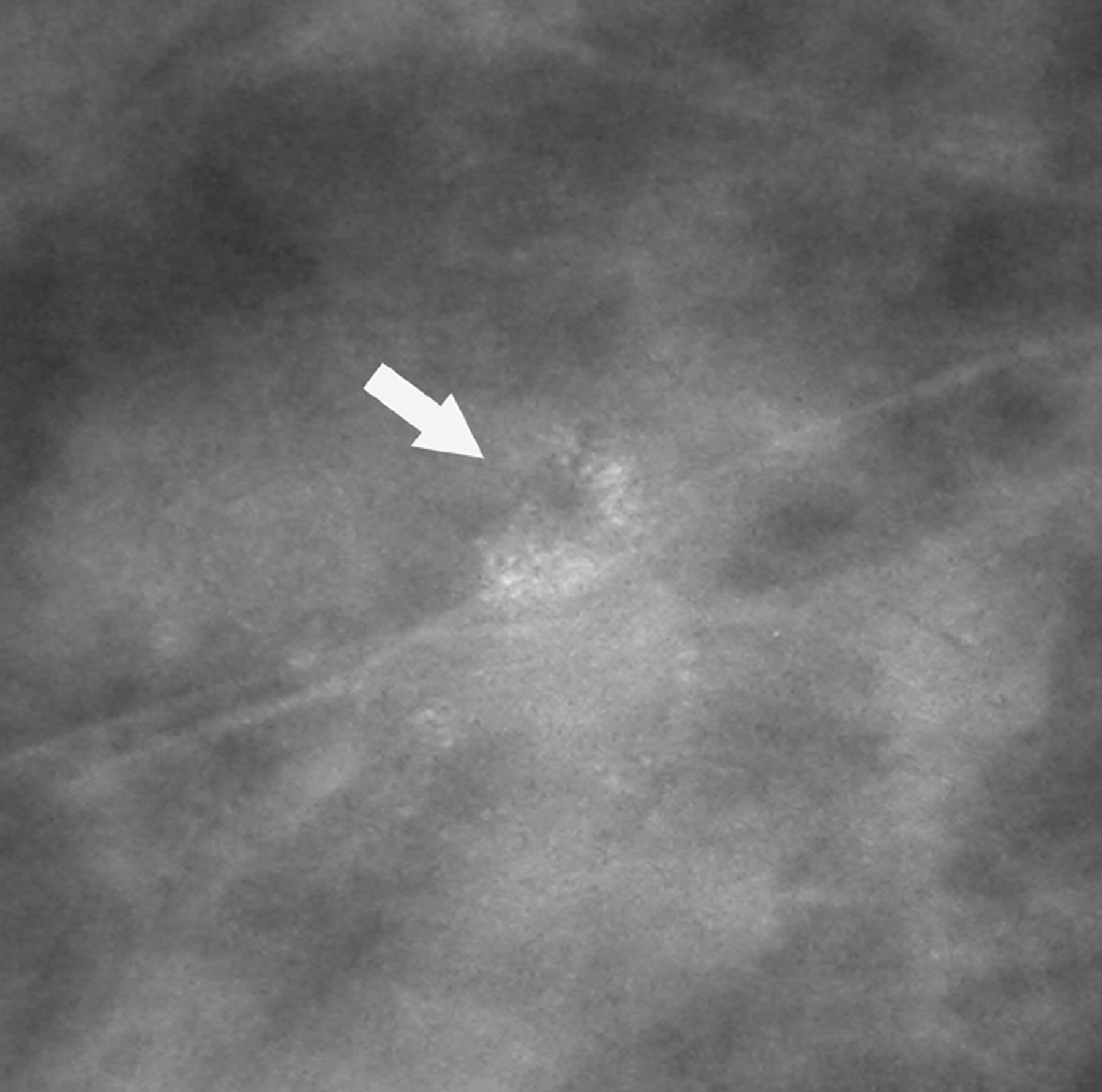 Αδένωση
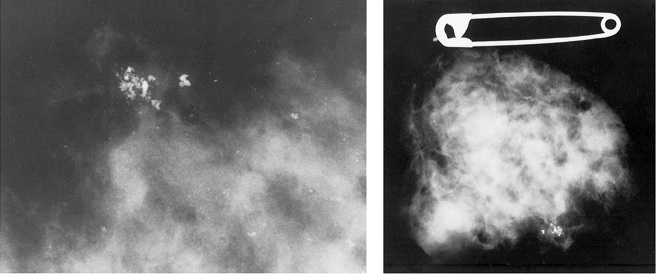 Σήμανση εγχειρητικών παρασκευασμάτων
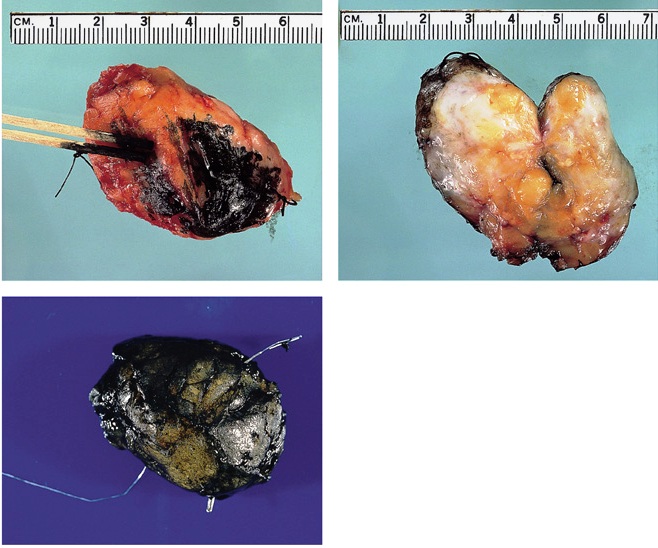 Ακτινογραφία παρασκευάσματοςμε οδηγό σύρμα
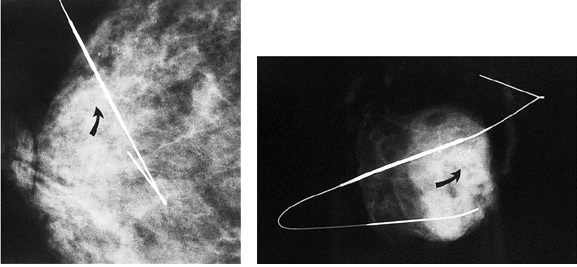 Ενδοπορικό θήλωμα
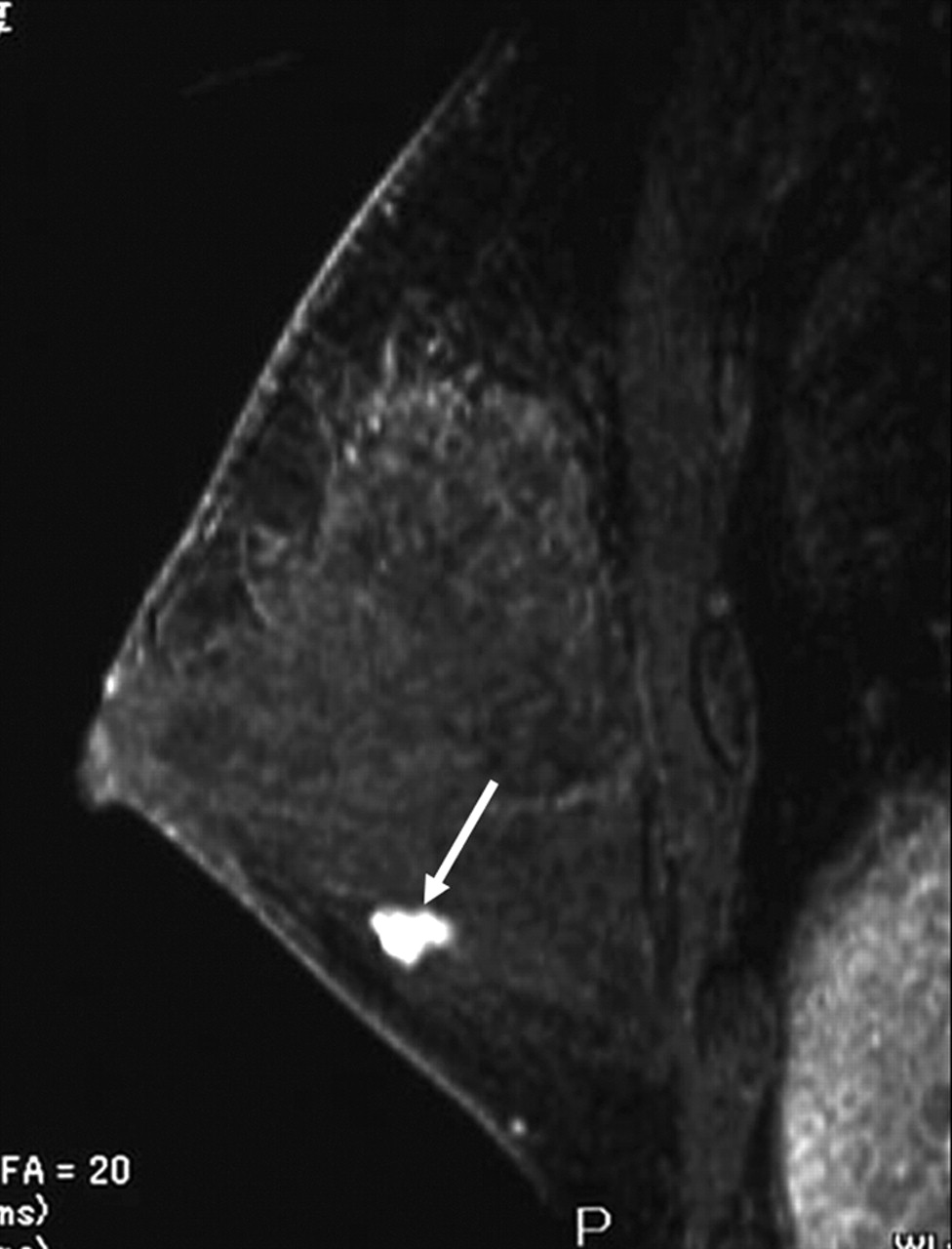 Θήλωμα
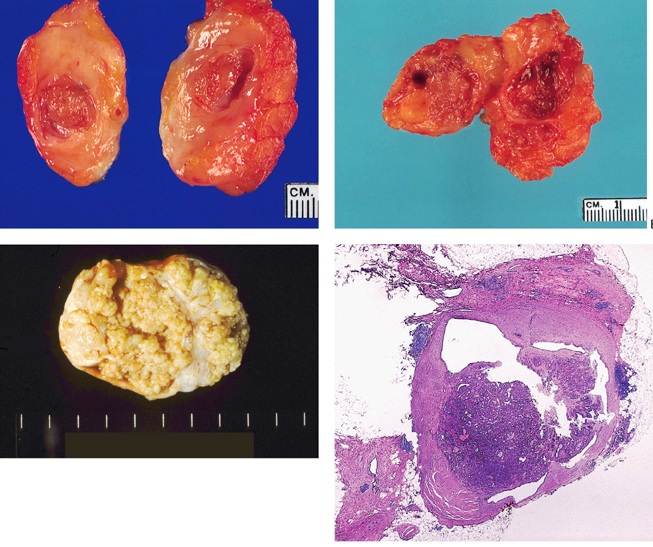 Θήλωμα με αποκρινή μετάπλαση
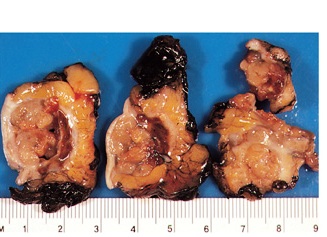 Πολλαπλά ενδοπορικά θηλώματαΝεανική θηλωμάτωση
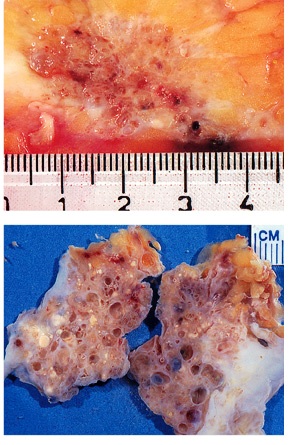 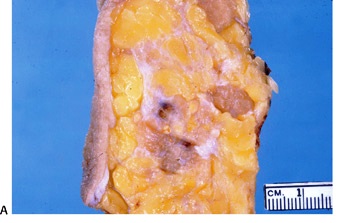 Νεανική θηλωμάτωση
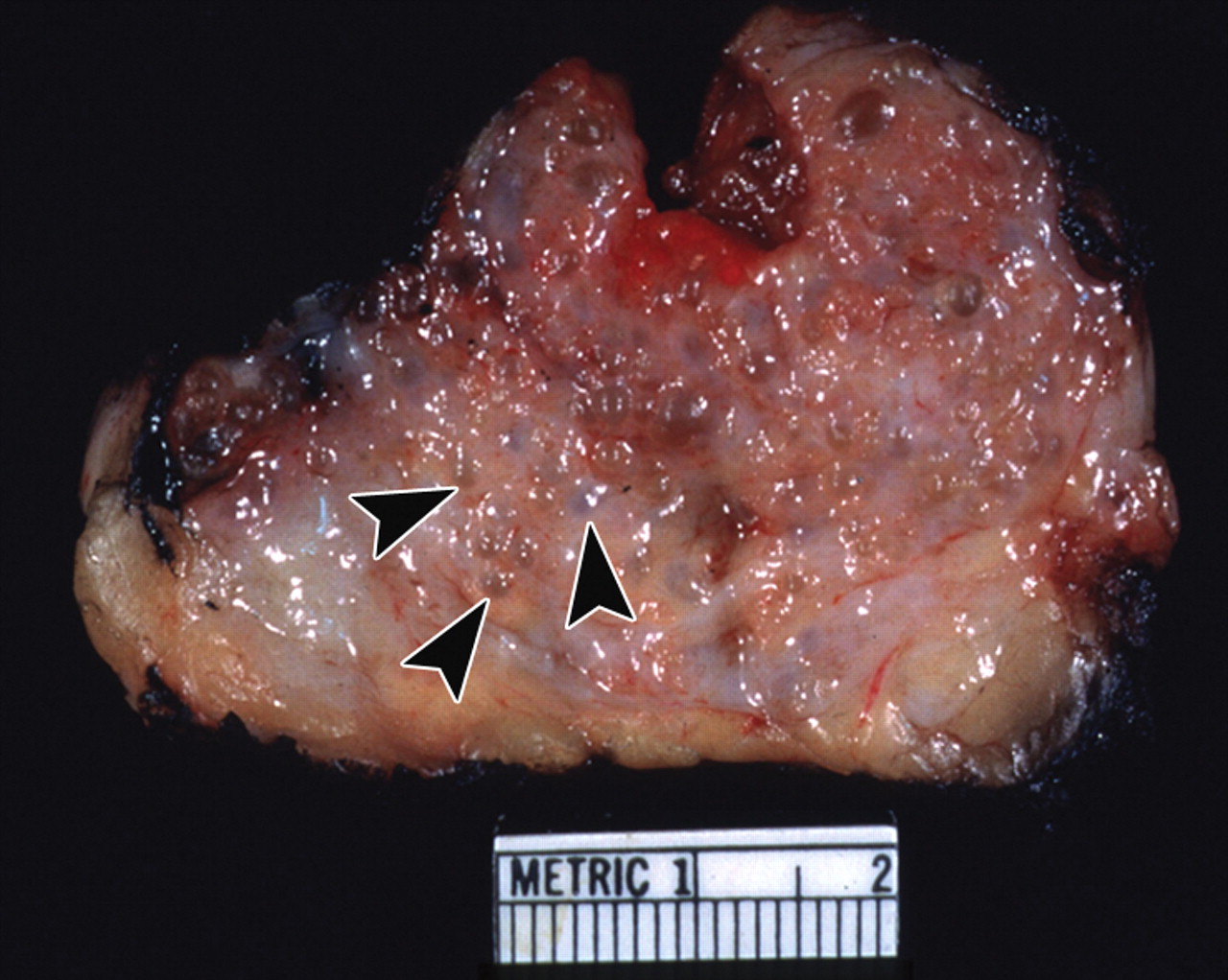 Ινοαδένωμα
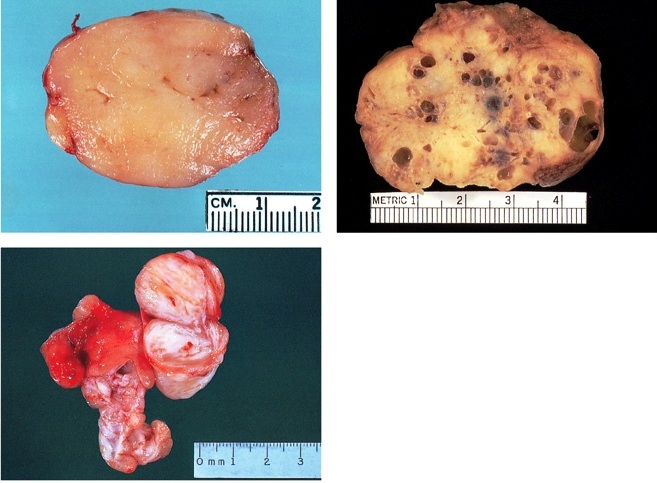 Ινοαδένωμα
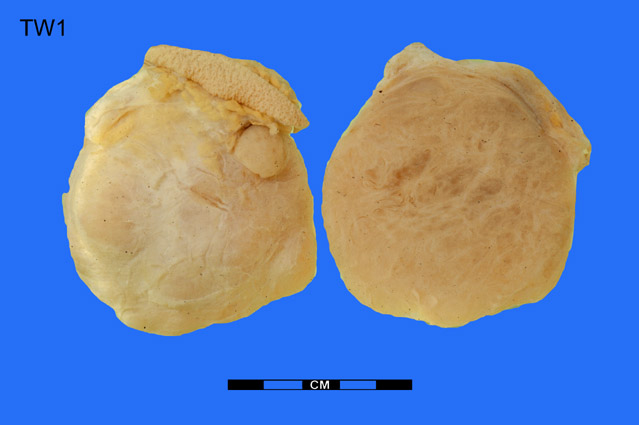 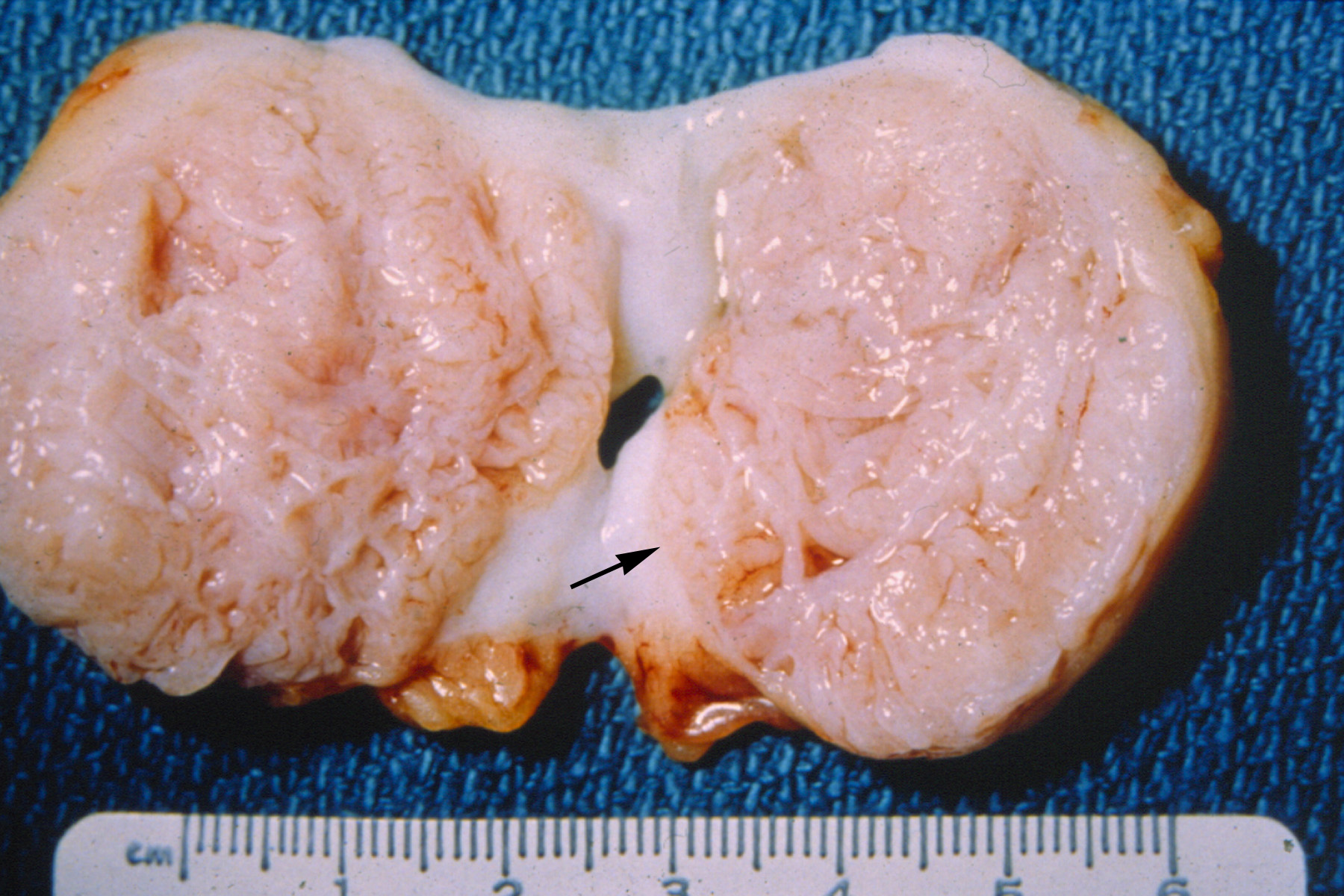 Γιγάντιο ινοαδένωμα
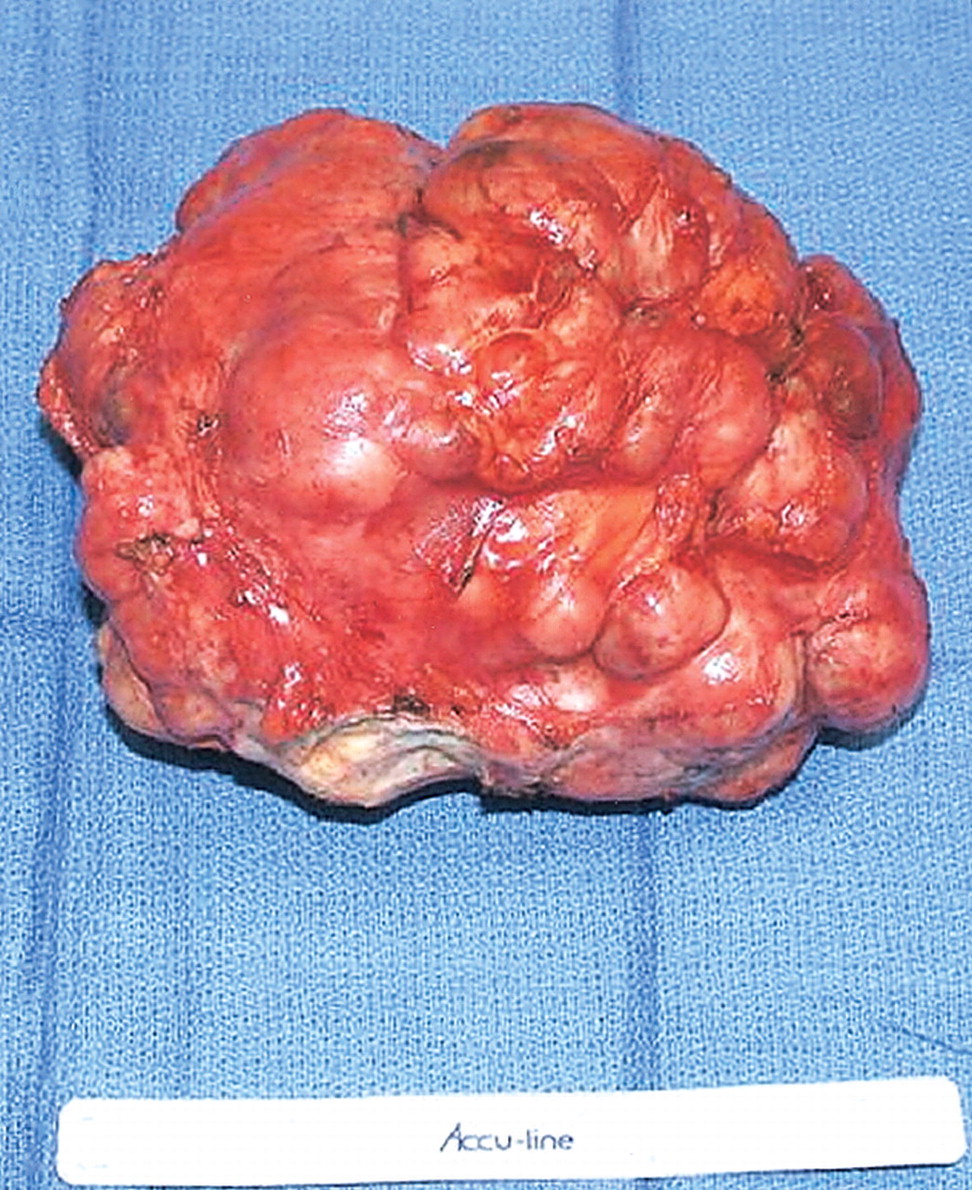 Ινοαδένωμα σε νέο κορίτσι
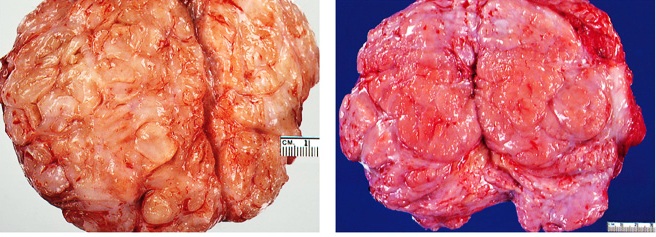 Φυλλοειδής όγκος
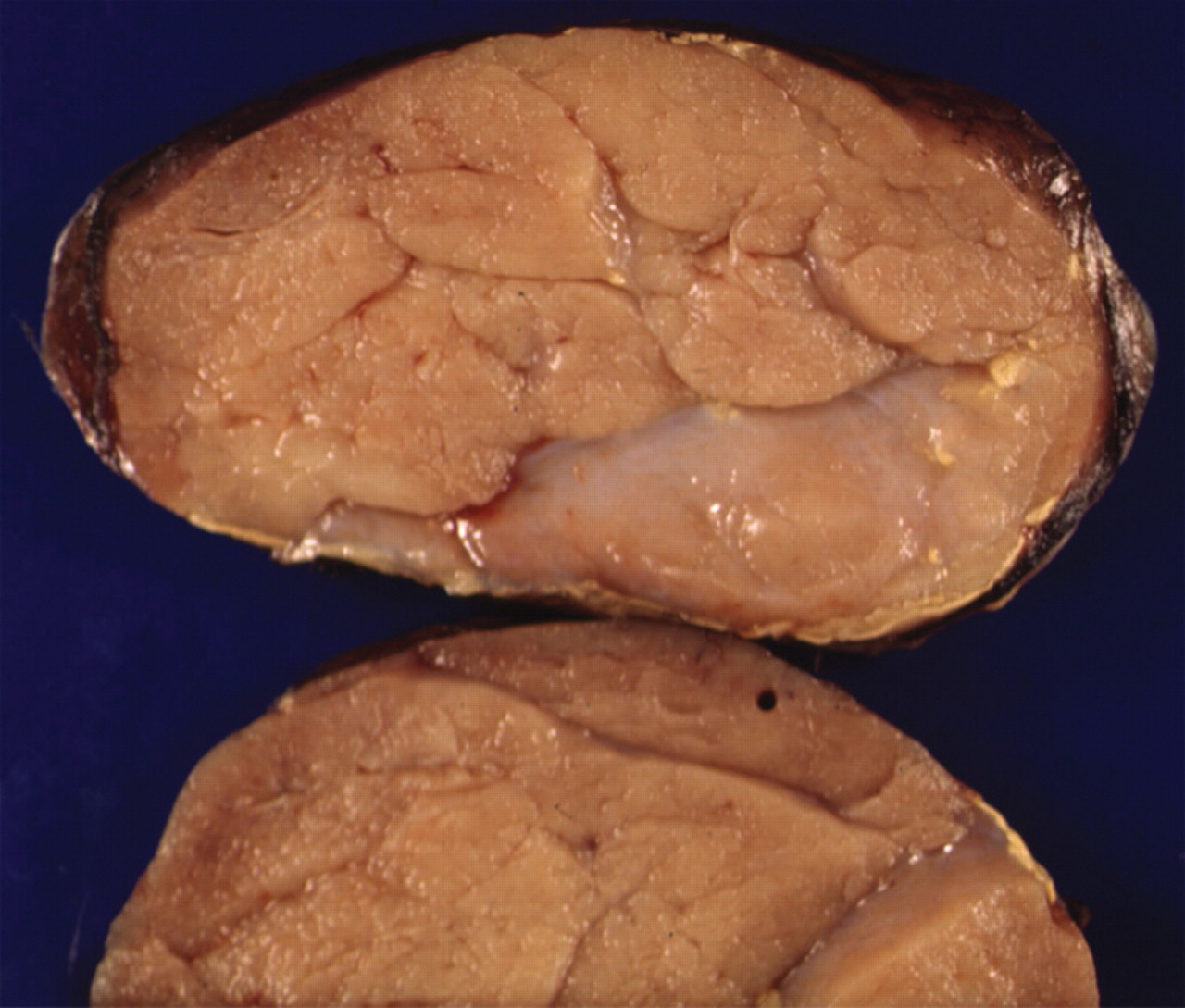 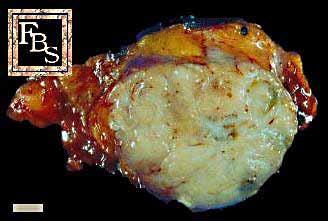 Καλοήθης φυλλοειδής όγκος
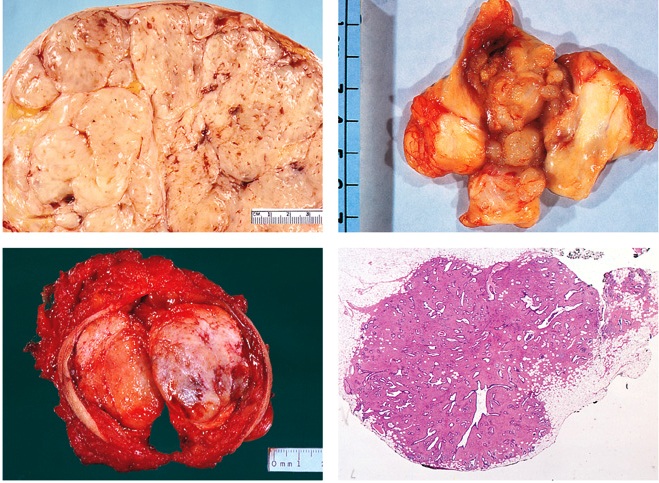 Κακοήθης φυλλοειδής όγκος
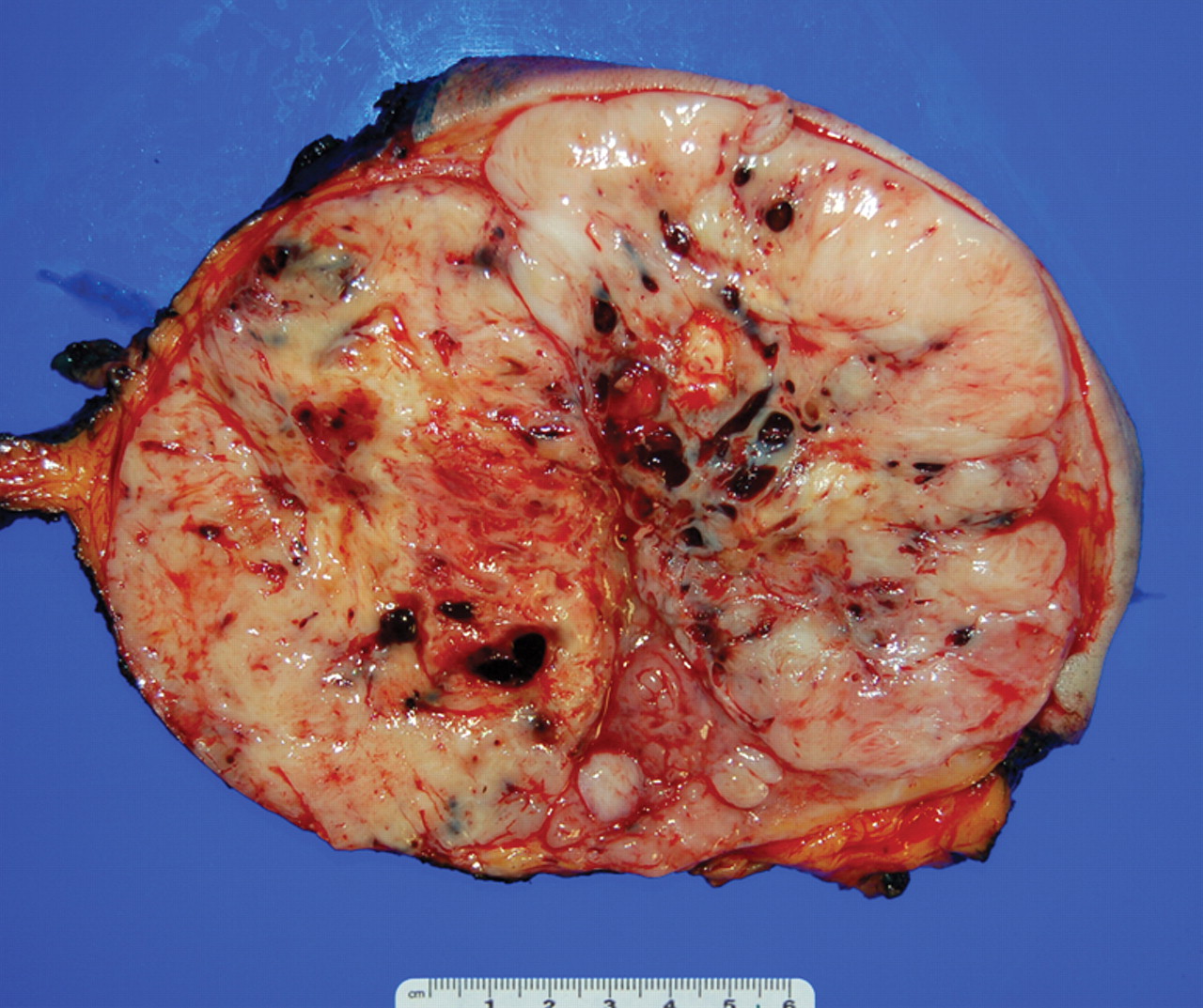 Κακοήθης φυλλοειδής όγκος
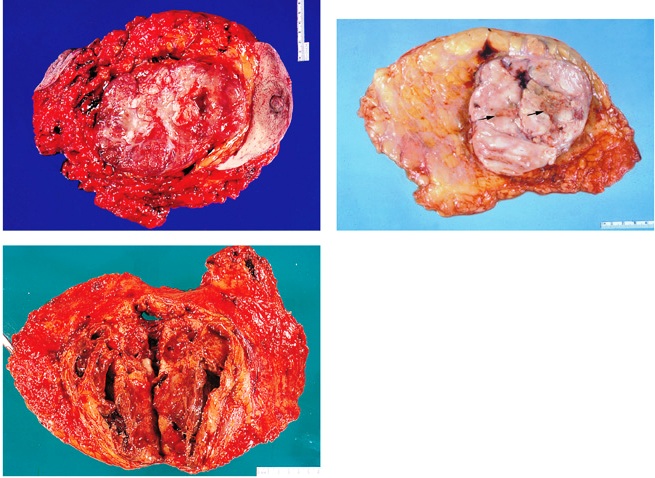 DCIS – Ενδοπορικό καρκίνωμα
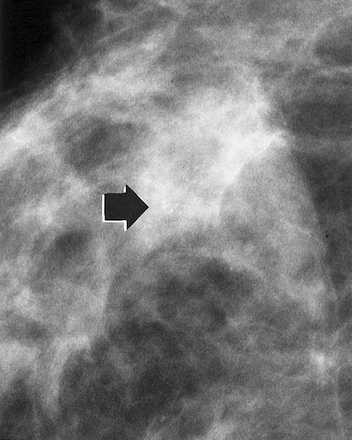 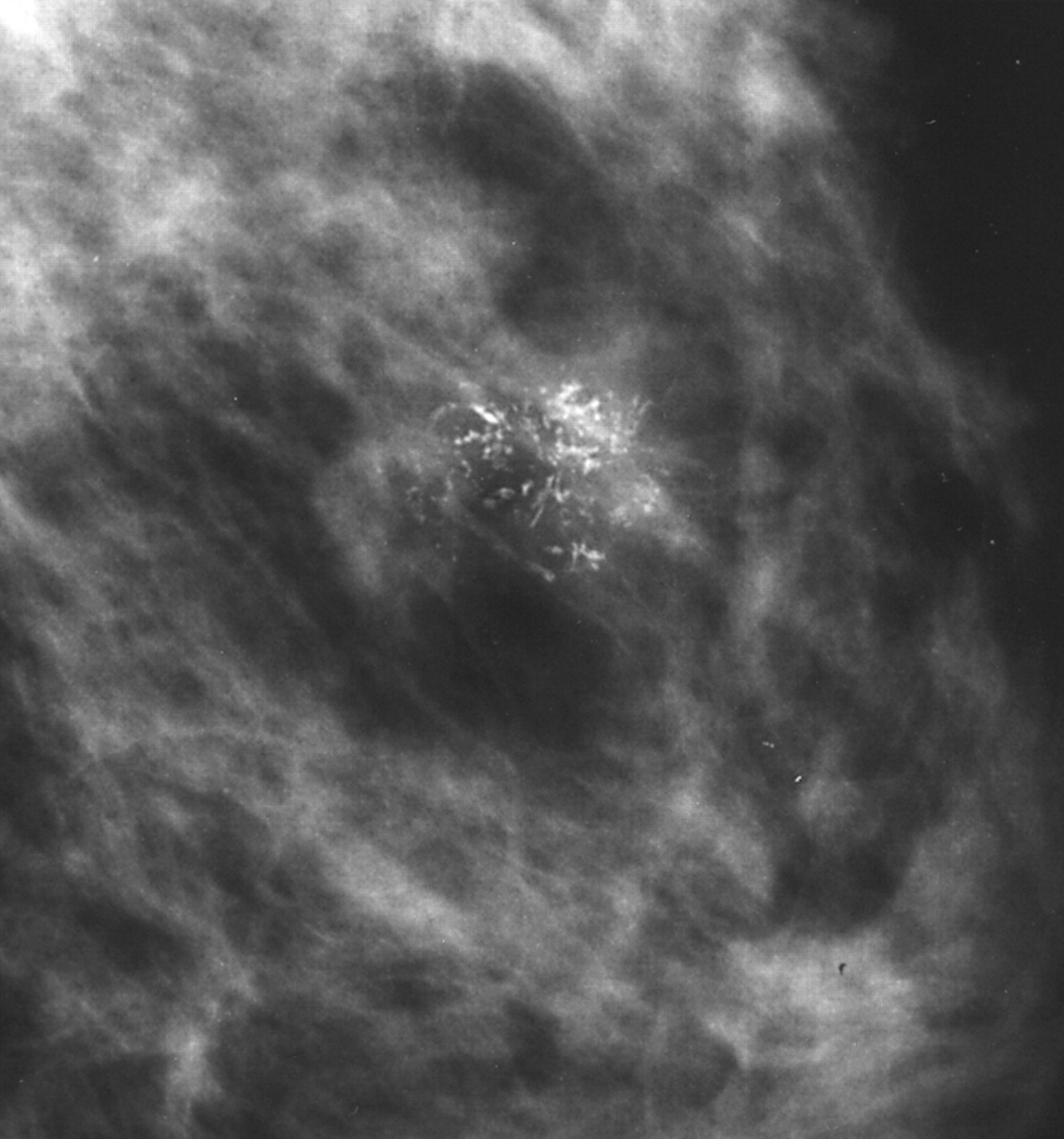 Ενδοπορικό καρκίνωμα φαγεσωρικό
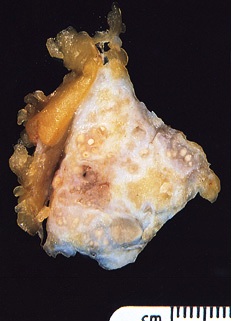 Λοβιακό in situ καρκίνωμα
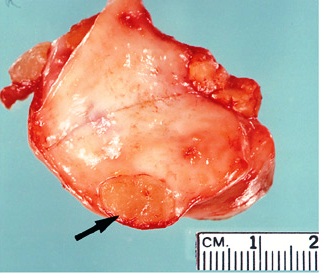 Καρκίνωμα του μαστού                            με κεντρική νέκρωση
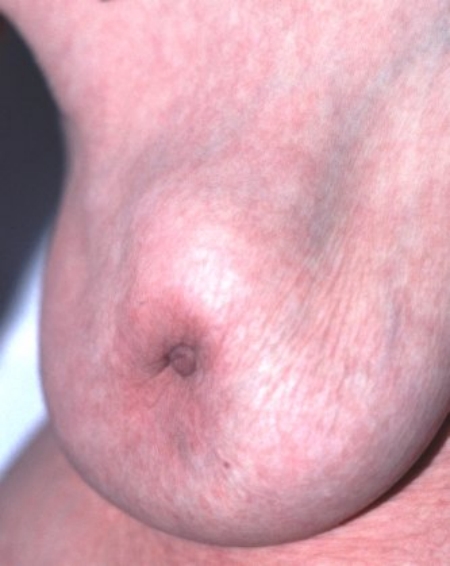 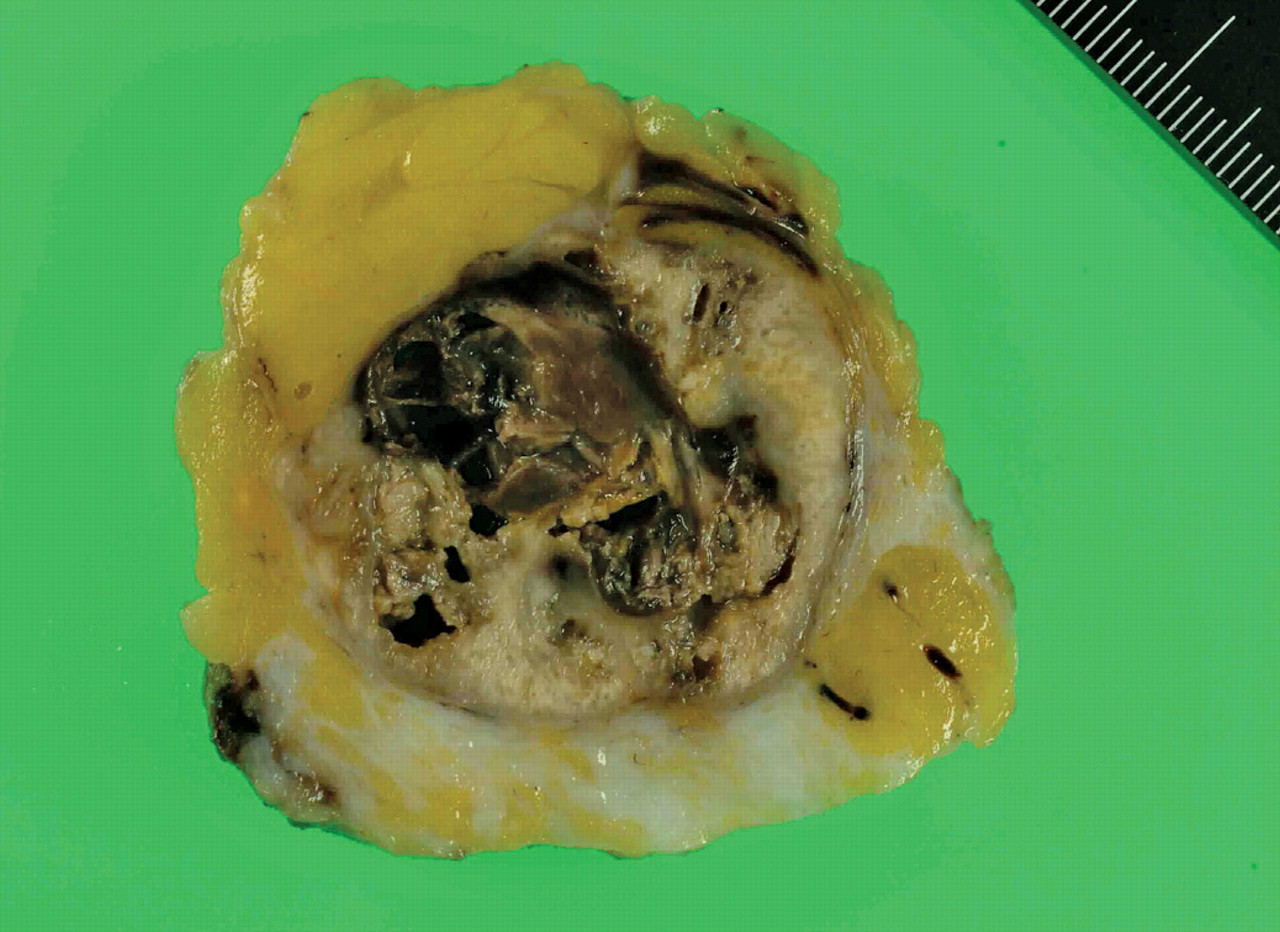 Διηθητικό πορογενές καρκίνωμα
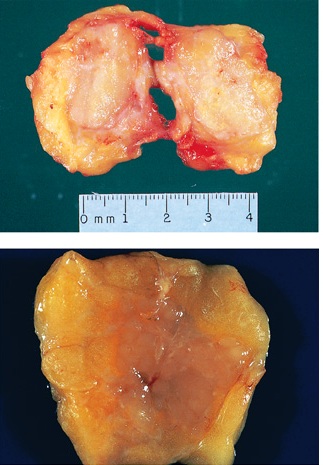 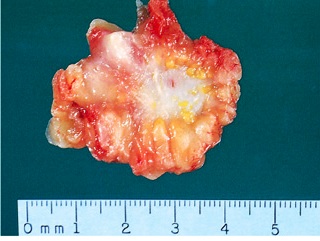 Διηθητικό καρκίνωμα
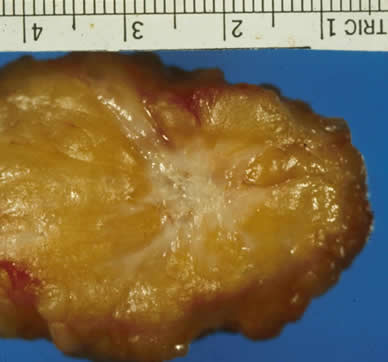 Σωληνώδες καρκίνωμα
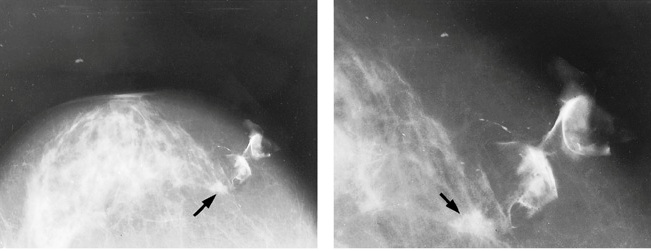 Θηλώδες καρκίνωμα
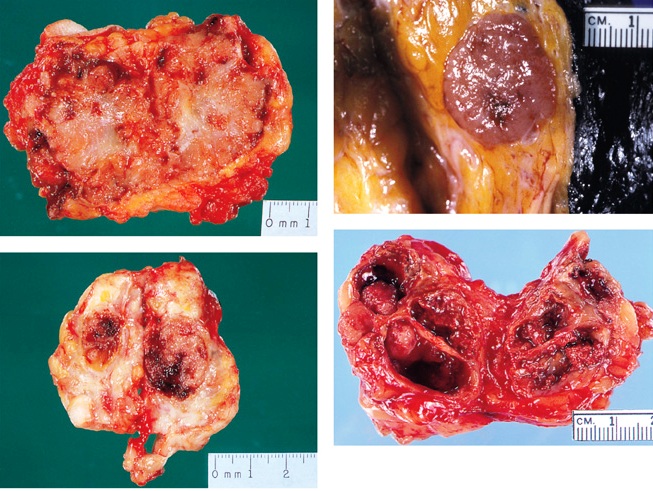 Ενδοκυστικό θηλώδες καρκίνωμα
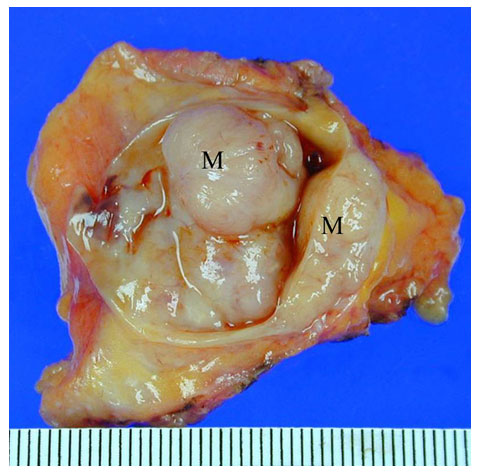 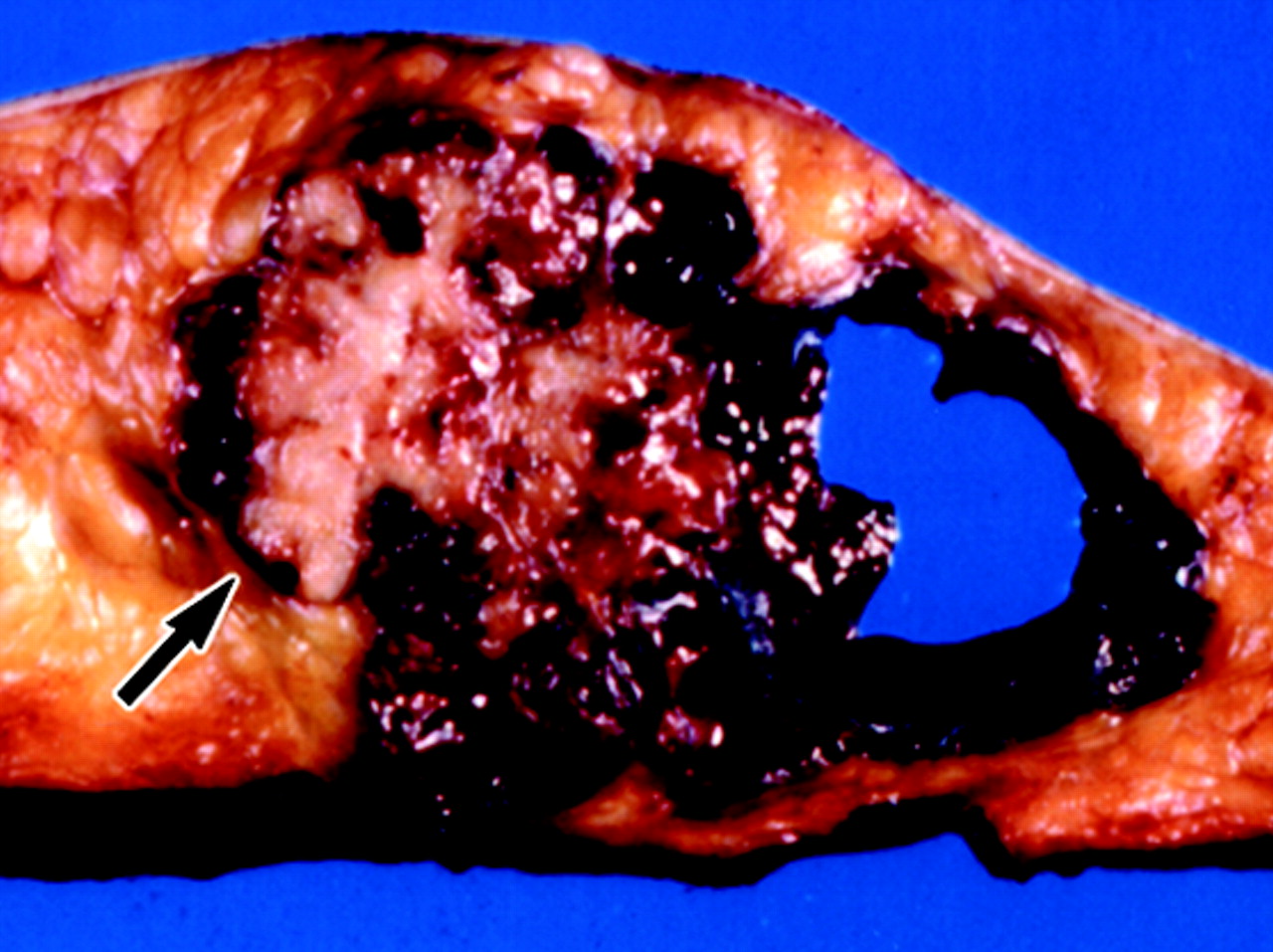 Μυελοειδές καρκίνωμα
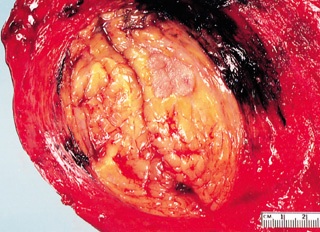 Μυελοειδές καρκίνωμα
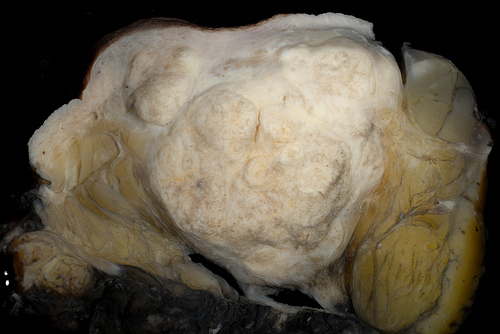 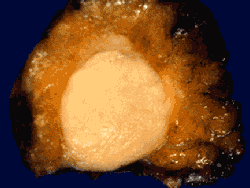 (Γνήσια) Βλεννώδες καρκίνωμα
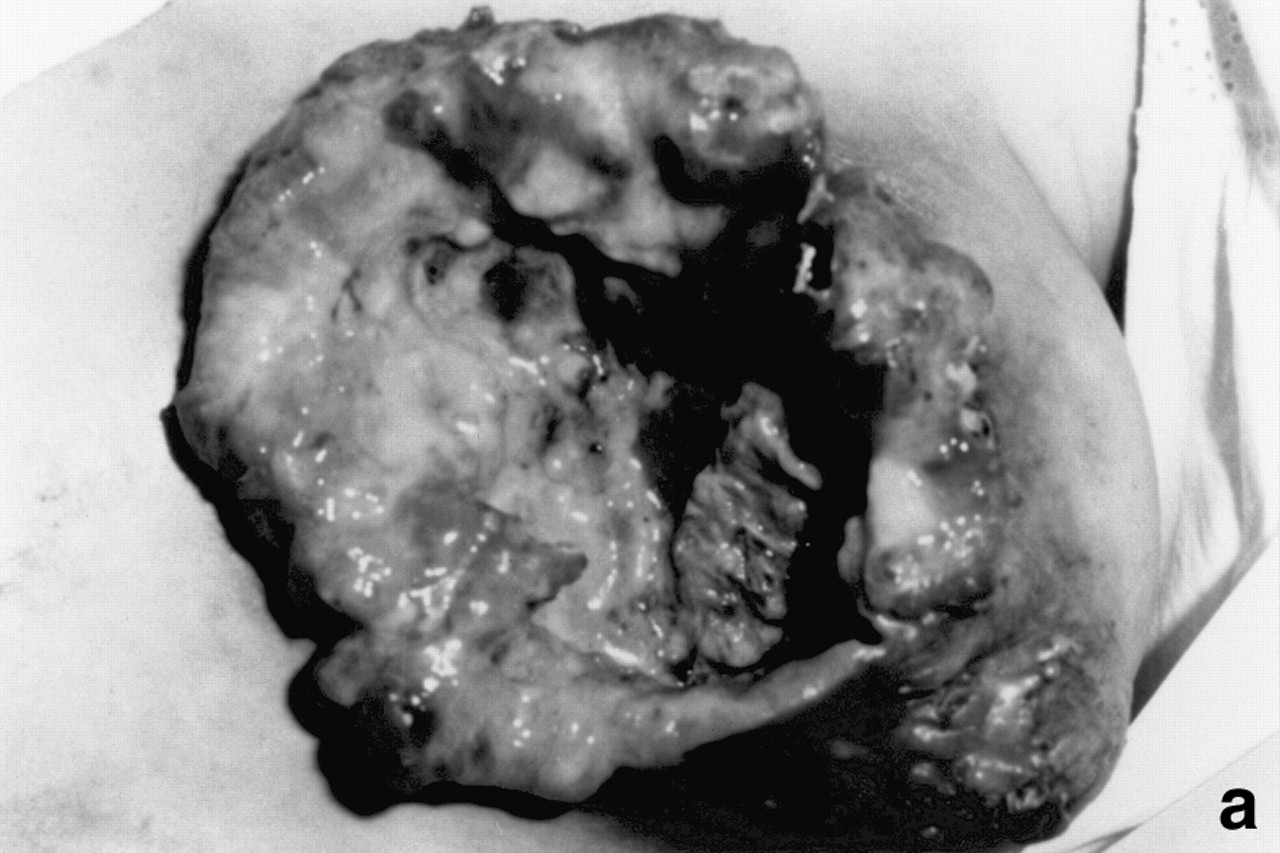 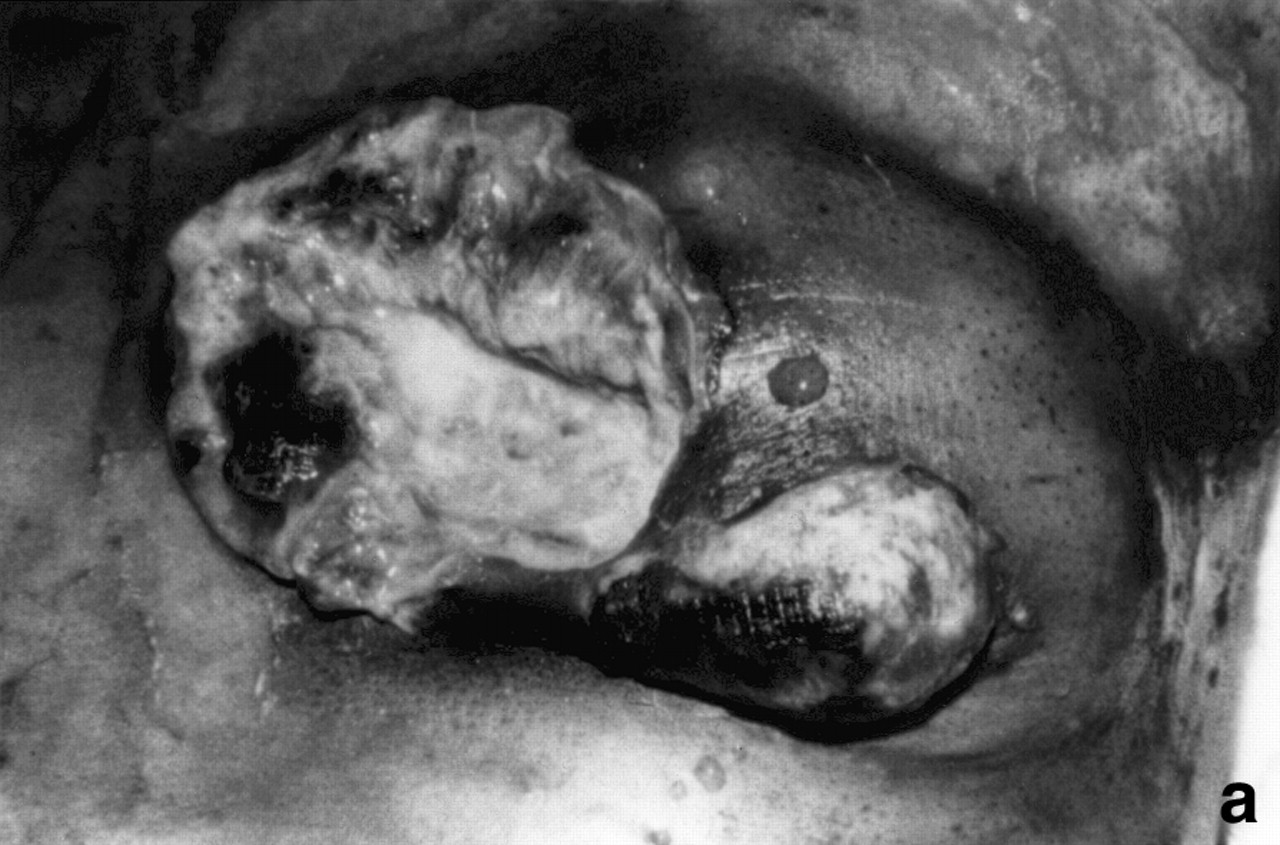 Μεταπλαστικό καρκίνωμα
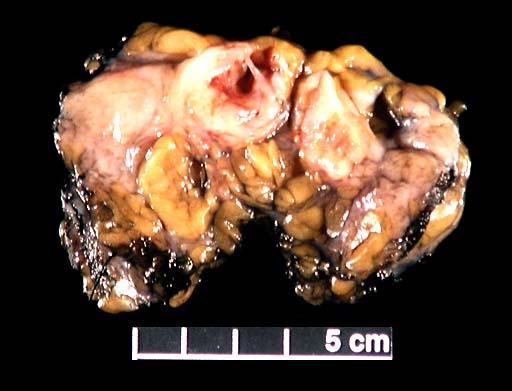 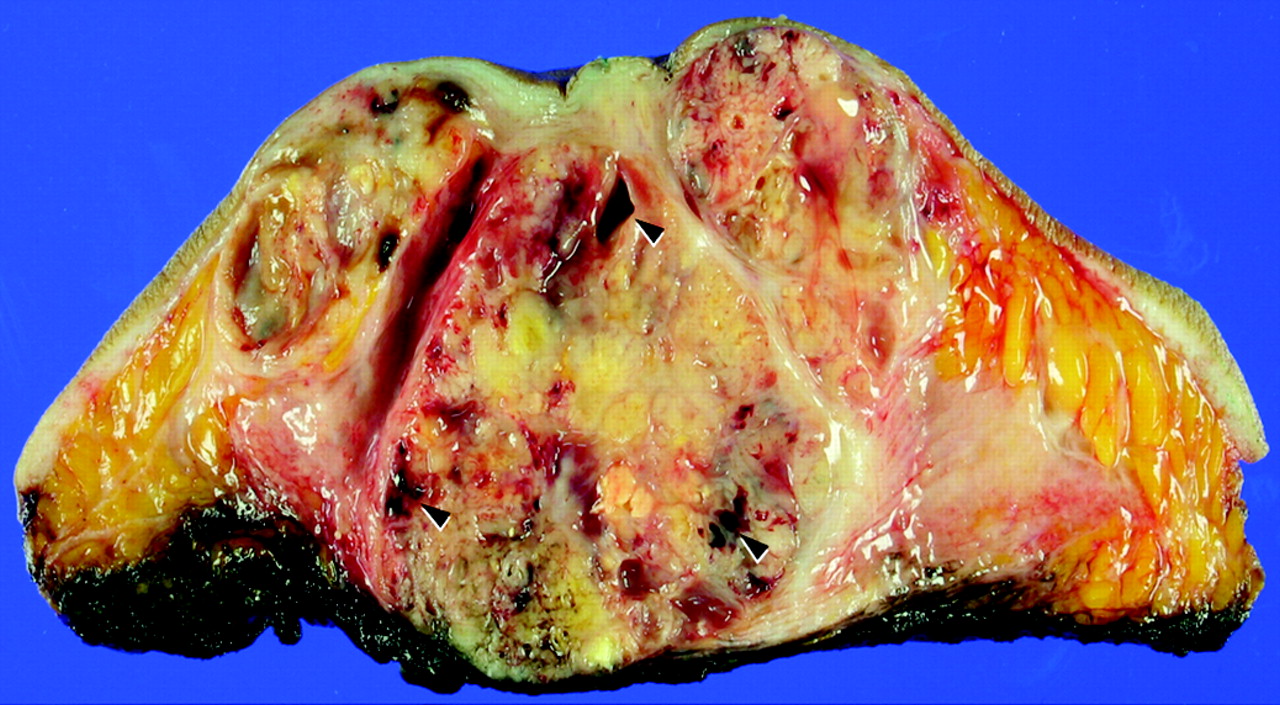 Νόσος Paget της θηλής του μαστού
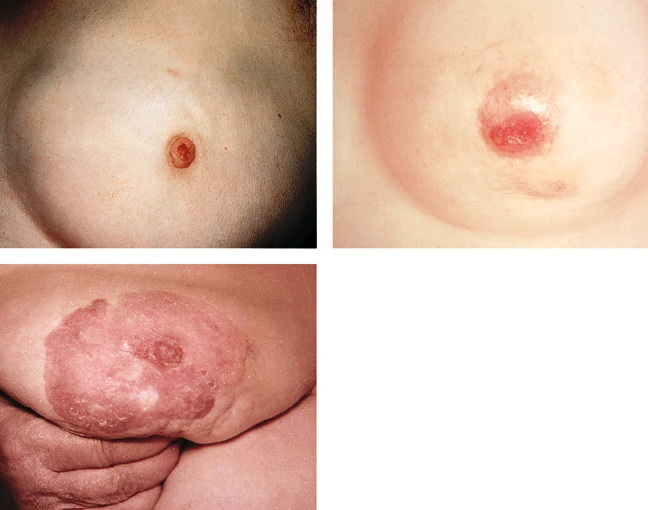 Νόσος Paget της θηλής
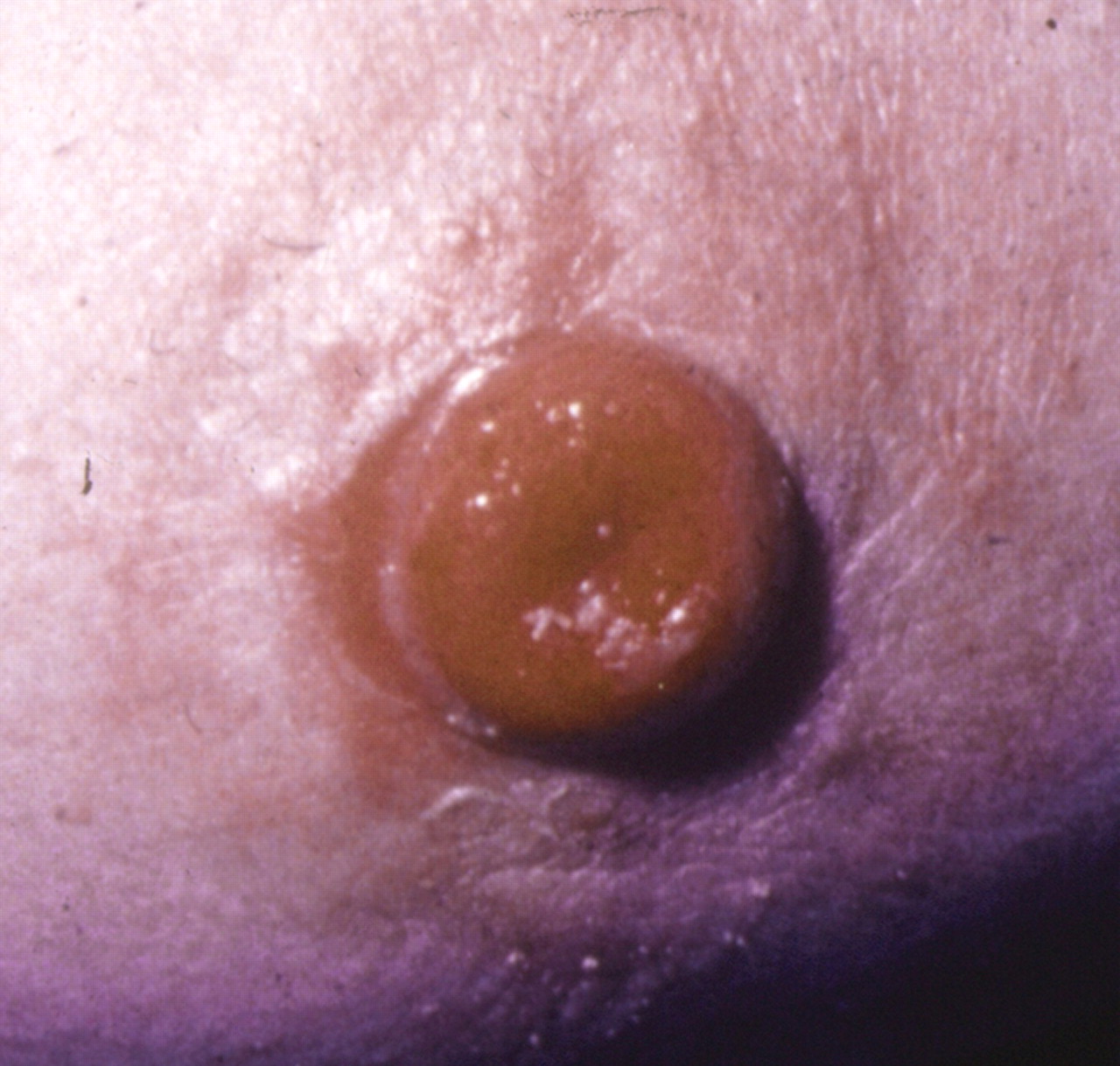 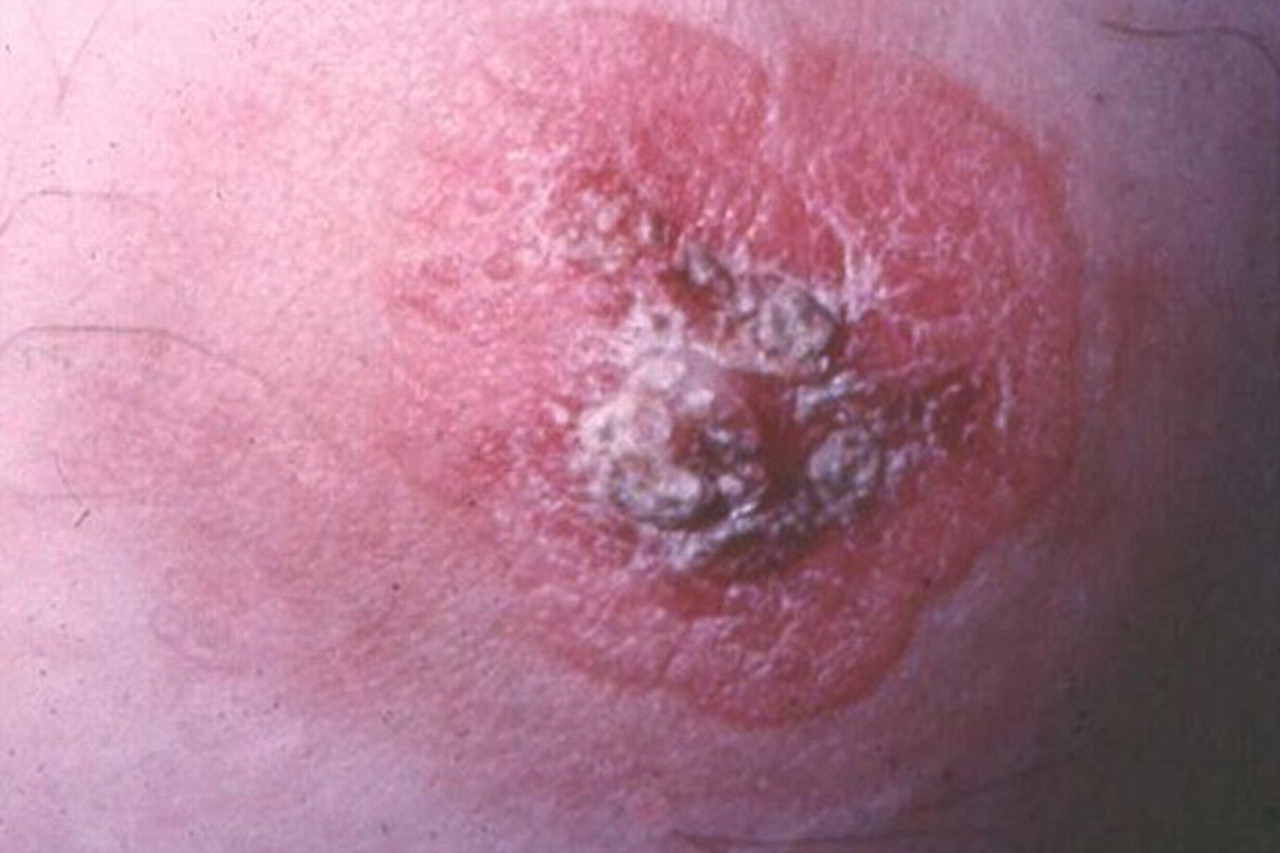 Φλεγμονώδες καρκίνωμα
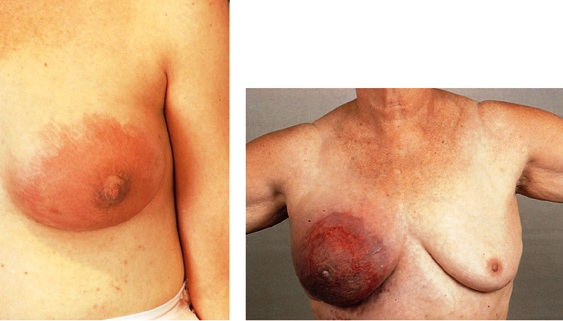 Λανθάνον καρκίνωμα
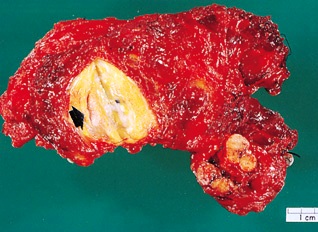